Overview of Informatics MScR and PhD programmes; student and supervisor role and responsibilities
Prof Rob van Glabbeek – Deputy Director of IGS
Code of Practice for Supervisors and Research Students
Overview of the (non-CDT) MScR programme
Research planning and timelines
Overview of the (non-CDT) PhD programme
Research planning and timelines
Recommended training and development activities
Annual reviews and progression decisions
Thesis submission and viva examination process
Your role and responsibilities as a research student
Your supervision team and their roles and responsibilities
Managing the student supervisor relationship
Advice and words of wisdom....
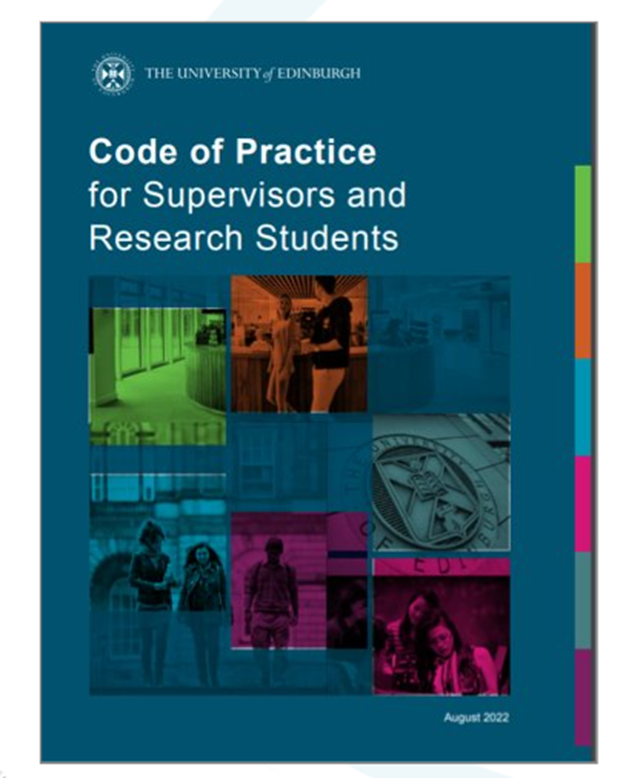 1
Code of Practice for Supervisors and Research Students
You must understand and follow the University’s requirements for research degrees.

In particular, you must read the University’s Code of Practice for Supervisors and Research Students

http://www.ed.ac.uk/files/atoms/files/copsupervisorsresearchstudents.pdf 

Lots and lots of useful information on the degree programme and expectations….

Also the
Postgraduate Degree Programme Regulations
Postgraduate Assessment Regulations for Research Degrees.
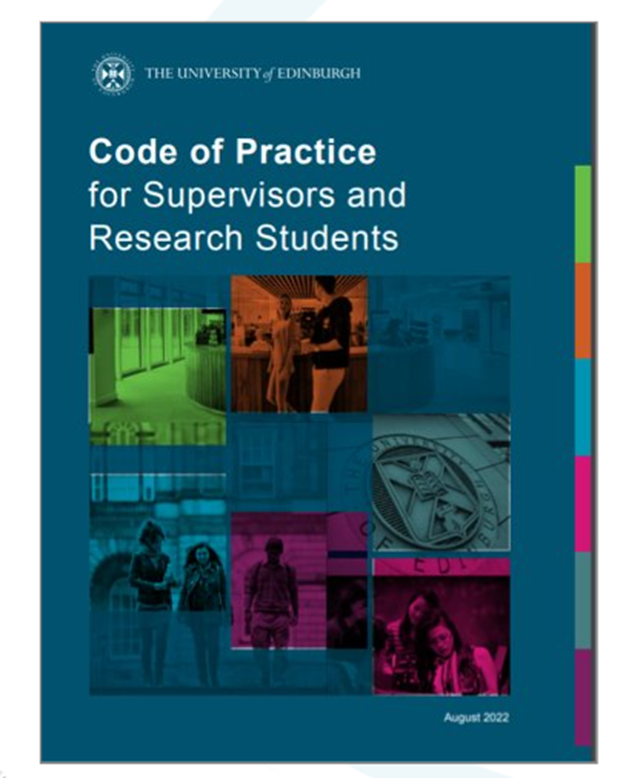 2
Overview of the (non-CDT) MScR programme
Overview of the (non-CDT) MScR programme
The Master’s by Research is a full-time (or part time), one year research degree that gives students an excellent insight into academic research, and is excellent preparation for a career in industry or a profession where research skills are a key requirement.
There are no compulsory taught courses as part of the (non-CDT) MScR, but students should talk to their supervisor if they feel they would like to attend some level 10 or level 11 lectures as “class only” students. 
The aim is to contribute to the generation of new research knowledge 
The assessment for the MScR is based entirely on the submission of a dissertation thesis (up to 30,000 words) at month 12 (full time) or 24 (part time).
The dissertation thesis is marked by two independent examiners (internal and external)
There is no oral examination.
Degree outcomes are:
Award Pass with Distinction in MSc by Research
Award Pass with Merit in MSc by Research
Award MSc by Research.
Offer resubmission for MSc by Research
Award exit award.
Fail
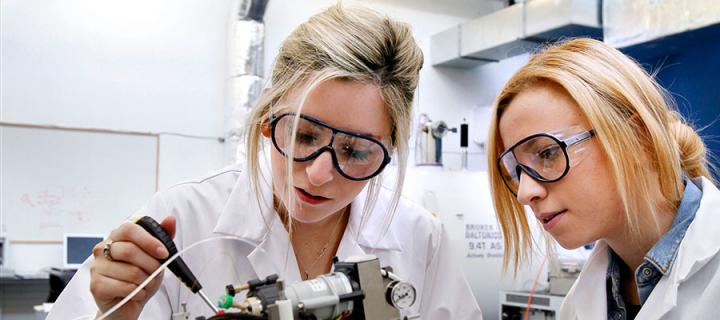 3
Overview of the (non-CDT) MScR programme
Research Planning and Timelines
A 12 month (full time) MScR will go very quickly – it is important to get a research plan in place quickly. 
Month 1 – Get frequently and regular meetings in your supervisor’s diary early, complete the “Expectations Questionnaire” and agree on your early goals and additional training needs. Sign up to “class only” courses if necessary.
Month 2 – by end of month 2, you should aim to submit a short research proposal and plan and agree upon the research / data collection plan for the months ahead.
Months 3 to 9/10 – conduct your research, regularly meet with supervisor to review progress and stay on track.  This period will go quickly, any issues need to be resolved without delay; the initial plan should allow for completion of experiments / data collection by end of month 9 (month 10 at the latest). Start writing early e.g. literature review, methodology.
Months 9/10 to 12 – drafting and formatting of your dissertation thesis will take longer than you think so time needs to be proactively allocated. Be clear what your final submission deadline is – check EUCLID / ask the IGS if unsure.
Month 10 – Speak with your supervisor about who they plan to nominate as your examiners; submit your Notice of Intention to Submit form and thesis abstract to the IGS. Your supervisors must submit the Nomination of Examiners form. 
Month 12 – submit your dissertation thesis to the College of Science and Engineering PGR team (not IGS). https://restricted.web.inf.ed.ac.uk/sites/default/files/atoms/files/mscr_examination_procedure.pdf
4
Overview of the PhD programme
Overview of the PhD program: Research Planning and Timelines
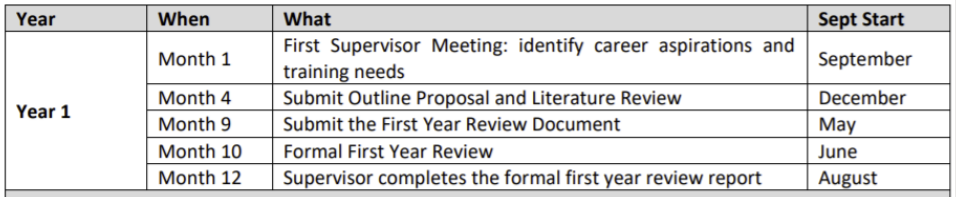 Year 1, 2, 3 and 4 timelines and key milestones are published on the IGS webpages
https://web.inf.ed.ac.uk/infweb/student-services/igs/phd/year-timelines  

Plan ahead…
Be clear on what is expected from you and when
PhDs can feel unstructured  it is up to you to put structure, goals deadlines and deliverables in place
5
Overview of the PhD programme
Required training
All first year PhD students are expected to attend the following School specific courses:
How to do an Informatics PhD 
Preparing For 1st Year Review 
All second year PhD students are expected to attend the following School specific IAD courses:
How to Write an Informatics Research Paper 
All third year PhD students are expected to attend the following School specific IAD courses:
Informatics PhD Thesis Workshop 
Preparing for your Viva: School of Informatics

Dates are organised by the DD-IGS and published on the IGS webpages – dates and booking reminders will be sent from IGS@inf.ed.ac.uk
6
Overview of the PhD programme
Required training – all new PGR students must complete
Data Protection (via LEARN)
Data Protection for Research (via LEARN)
Information Security Essentials (via LEARN)
Equality and Diversity Essentials (via LEARN)
Unconscious Bias (via LEARN)

Research Ethics and Integrity – All students (especially those requiring ethics approval) should take the following IAD online course: Global Research Ethics and Integrity
Responsible Research and Innovation (RRI) aims to engage a broad range of stakeholders to discuss how science and technology can be used in the best possible way to not only contribute to solve today’s problems, but also create a world that will be desirable for future generations.
RRI training is compulsory training requirement for anyone funded by a UKRI / EPSRC scholarship; speak with your supervisor about how you can incorporate RRI learning and knowledge into your PhD programme. 
ORBIT offer a short online course provides you with a general overview of RRI 
https://www.orbit-rri.org/courses/introduction-to-rri/
7
Overview of the PhD programme
PhD Annual (Progress) Reviews (not optional!)
At the end of each year of study (months 9-12), you are required to complete an “Annual Progress Review”.
Keeping on track with research can be challenging for students. Annual progression review meetings provide an opportunity to monitor and support students in maximising their chance of successfully completing on time. 
The annual review process is supported by an online system which students can access via the MyEd portal and staff via the EUCLID system.
Students prepare a report (which includes a research plan) and submits it to supervisor
Student meets with a review panel meeting (usually supervisor and two independent internal assessors); and oral presentation may be required
The panel makes a progression decision and provides feedback to the student
The DD-IGS reviews the report and outcome and confirms the progression decision (progress, repeat review, register for a lower degree, exclusion from study)
If concerns are identified, additional support is put in place to help get back on track / resolve identified issues.
8
Overview of the PhD programme
Thesis submission and oral viva examination
At the end of your funded period, and no later than your maximum period of registration (4 years, full time) you are required to submit a PhD thesis and attend an oral examination with an internal and external examiner. 
Prepare for thesis submission early – it always takes longer than you think! 
Have early conversations with your supervisor about preferred/suitable internal and external examiners – you need to feel comfortable with the choices.
Familiarise yourself with the  submission process and the assessment regulations
Notice of Intention to Submit / thesis abstract
Nomination of Examiners for approval
Your internal examiner organises the date and chairs for the oral viva (unless a non-examining Chair is required)
Plan how to prepare for the viva – mock vivas, Viva Survivor courses, speak to those who have been through the process etc
Understand the potential outcomes of the examination (corrections often required, which takes additional time)
9
Your role and responsibilities as a research student
Fulfilling the requirements of their PGR degree programme including any requirements for annual progression review.
Taking advantage of the facilities and supervision offered by the University.
Working as a professional, independent researcher accountable for the development of their own research.
Maintaining ethical standards in the design, conduct and reporting of research.
Working diligently and effectively throughout their studies; engaging and complying with the PhD Annual Review progression assessment. 
Following the rules of any other university, Associated Institution, company or other organisation that they are studying with as part of their programme (e.g. UKRI T&Cs, or those specific to industry or research grants).
Preparing a high quality thesis that is submitted for examination on time
Making themselves available and participating in regular supervisor meetings and producing a record of each meeting, as well as agreed actions and deadlines
Discussing any proposed employment opportunities with supervisor, which may impact on study progress
Regularly reviewing training needs and engaging in appropriate development opportunities and participate in any and all mandatory training requirements.
Proactively seeking advice and help to resolve academic and personal problems,
10
How to be an effective PGR student
Time is precious – manage it carefully and avoid burnout, learn how to avoid (or manage) procrastination! 
Schedule in holidays (8 weeks per year) and take time to regularly rest and refresh
Plan your research around paper submissions  consider how many papers you should be aiming for across your period of registration 
Read extensively, widely and continuously
Get a wider network to test ideas
Ask for, and get regular feedback from supervisors, colleagues and peers
Avoid rabbit holes – evidence based PhD
Does your problem exist
Can you estimate value of your solution before you develop it
Is there a market for your solution
Probability of solution version IMPACT
Learn from mentors and role models
Raise issues, problems or concerns early – speak to people who can support and help and don’t let things fester….
11
The role and responsibilities of your supervision team
You will (most likely) have a Primary (lead) supervisor and a secondary supervisor
Together, your supervision team is required to:
Introduce you to the subject area, its facilities and procedures, and to other research students and relevant staff in the School.
Advising you of the key milestones of your degree, and help you produce a research plan and timetable for producing your thesis.
Advise on research ethics and integrity, support you through ethics approval (if applicable)
Ensure you are aware of H&S policies, conduct necessary H&S risk assessments etc
Advise you on facilities and equipment required for conducting your research
Support you and advise you on successfully navigating your annual reviews
Agree frequency and meetings and organise them
Regularly provide oral or written feedback on academic work / progress
Advise on professional development needs
Support attendance at additional training 
Signpost to appropriate support services
Engage you in active research community activities e.g. conferences, seminars etc
12
The supervisor / student relationship – how to manage your supervisor!
13
Words of Wisdom
Your research degree can be the best of time, but it can also be the worst of times
It is never plain sailing - ask for help!
The vast majority make it, but some don’t (but that’s OK)
It is the start of a career, but it might not end up being a research career that’s also OK!)
PGR tutors are always here to help and provide advice and support  reach out anytime
ANY QUESTIONS?
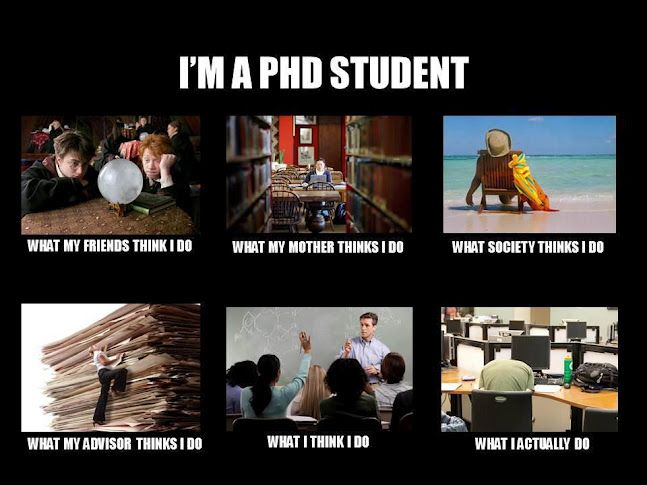 14